Использование интерактивного коррекционно-развивающего комплекса на логопедических занятиях с обучающимися с ограниченными возможностями здоровья в общеобразовательной школе
Родионова Лариса Юрьевна, 
учитель-логопед  
МАОУ «СОШ 147 г.Челябинска»
«Если мы хотим идти вперед, то одна нога должна оставаться на месте, в то время как другая делает следующий шаг. Это – первый закон всякого прогресса, одинаково применимый как к целым народам, так и к отдельным людям» 						Йожеф Этвеш.
Информационная компетентность
Информационная компетентность – это работа с различными информационно-коммуникативными технологиями, использование компьютерных и мультимедийных ресурсов, эффективный поиск и структурирование информации
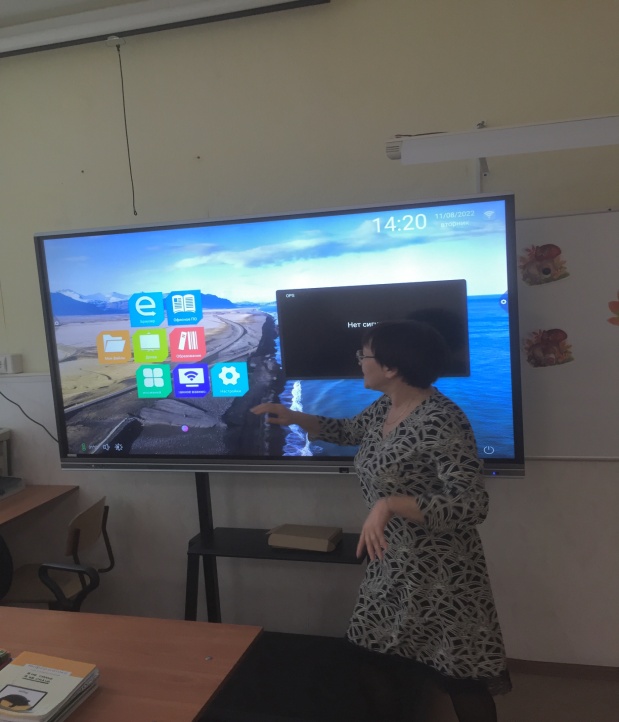 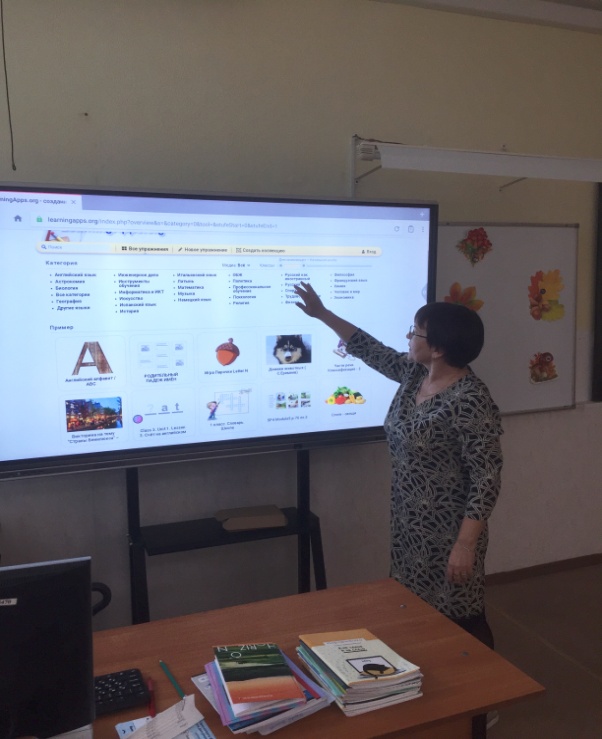 [Speaker Notes: К одной из составляющей профессиональной компетенции учителя-логопеда можно отнести информационную компетентность. 
Сегодня использование  ИКТ  
(информационно-коммуникационных технологий) -неотъемлемая часть качественного образования .
Современный педагог должен в совершенстве владеть ИКТ технологиями и  применять их в коррекционно-образовательном процессе.]
Интерактивный комплекс – инновационный учебный центр, который содержит в себе  различные программы и прост в использовании
Интерактивный комплекс выполняет множество образовательных задач
Групповое обучение позволяет сочетать учёбу с  игрой и стимулирует активную совместную работу и обучение детей в команде.
Позволяет малым группам работать вместе, лицом к лицу, на одной интерактивной поверхности.
Легко и доступно вовлекать обучающихся со специальными потребностями в активные дискуссии, решение проблем и совместную работу.
Позволяет преподавателям проводить занятия в соответствии с поставленными задачами и существенно повысить качественное образование и успеваемость обучающихся.
Используя доступ к сети,  учитель получит неограниченный доступ к информационным образовательным ресурсам, сможет создавать собственные тематические занятия, эффективно решать образовательные задачи, а также использовать уже готовые интерактивные занятия в базе приложений.
Сервис LearningApps.org. – разработка и хранение заданий
на русском языке
можно использовать готовые и составлять свои задания и упражнения
создавать интерактивные модули по готовым шаблонам может как учитель, так и ученик
бесплатный вариант
типы заданий1. Сортировка по группам. 	4. Викторина с выбором правильного ответа.2. Порядок		5 Сортировка картинок. 3. кроссворды		6. Сетка слов и многое другое
Использование интерактивного комплекса на логопедических занятиях
Увеличивает мотивацию для исправления недостатков речи
Развивает познавательные процессы: восприятие, внимание, память, мышление
Развиваются межличностные отношения, дети преодолевают коммуникативные барьеры в общении
ПОВЫШАЕТСЯпознавательная активность и интерес к занятиям
Позволяет организовать индивидуальный подход
Создаётся 					ситуация успеха
Спасибо за внимание
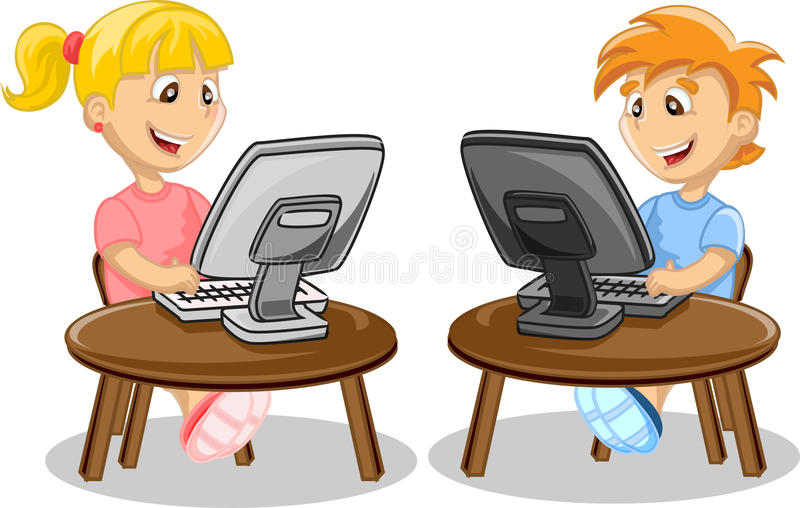